Constructing a Model of the Cochlea From OCT Images
Students: Paul Wilkening and Emily Daggett
Mentors: Russell Taylor and Jin Kang
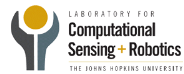 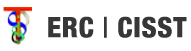 [Speaker Notes: Paul]
Presentation Outline
Overview
Project Goals
Technical Summary
Project Management
Bibliography
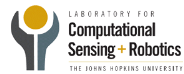 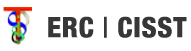 [Speaker Notes: Emily]
How does the cochlea work?
Parts of a cochlear implant
How do cochlear implants correct hearing loss?
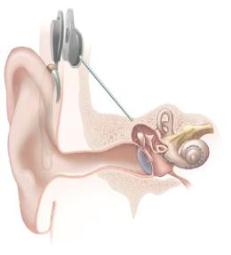 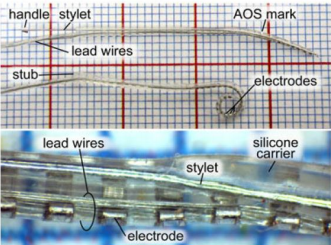 External parts of system
Microphone
Speech Processor
Transmitter
Internal System
Receiver/stimulator
Electrode array
Photo Credit: NIH
Photo Credit: Kratchman et al.
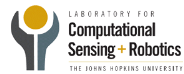 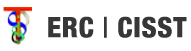 [Speaker Notes: Emily]
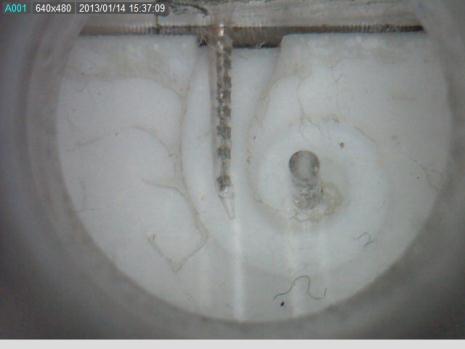 Standard practice for cochlear implant electrode array insertion
Problems with standard practice
Visibility
Required precision
Sensitivity of cochlea
Hand tremor
Our Project Goal
Photo Credit: Paul Wilkening
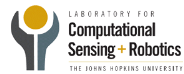 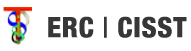 [Speaker Notes: Paul - 
Emily – our goal to solve problems through imaging to solve the visibility problem, increased precision, tremor reduction]
Overview of robot-assisted surgical system
EyeRobot2
Stereo Microscope
Monitor
Surgical Workstation Computer
CISST & eyeSAW Libraries
Image cochlea in 2 ways (OCT)
What is OCT?
Side-viewing Probe
Bulk Scanner
Create a Model
Create Virtual Fixtures Based on Model
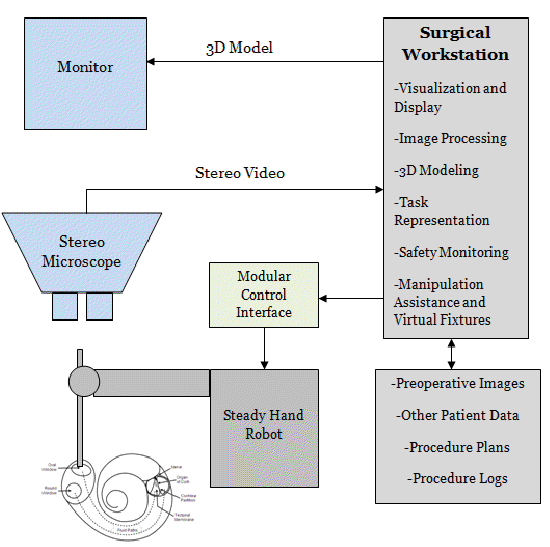 Photo Credit: Paul Wilkening
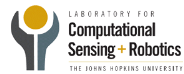 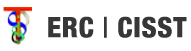 [Speaker Notes: Paul – overview of system up to OCT
Emily – 2 different types of OCT imaging, what are virtual fixtures (imaginary boundaries that constrain the motion of the robot)]
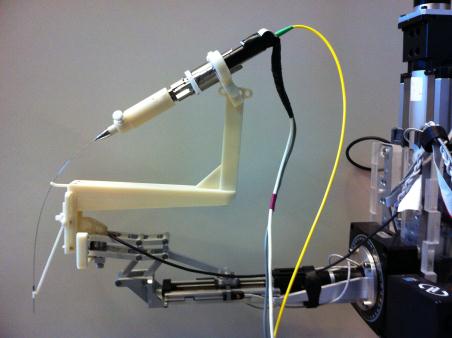 Side-viewing Probe
Probe mounted to robot
Parts
Motor
Trocars
Stainless Steel Tube
Glass Fiber
Infrared laser
How it works
A-Scans
B-Scans
Photo Credit: Berk Gonenc
Confidential
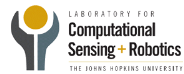 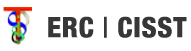 [Speaker Notes: Emily – thousands of A-Scans per B-Scan]
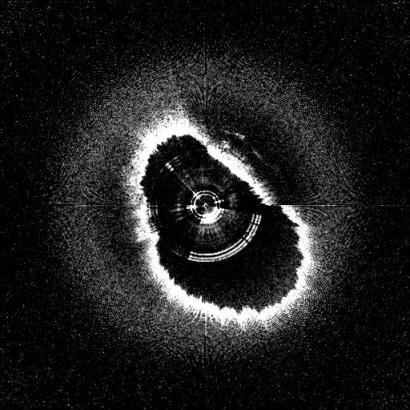 Side-view Probe Data
Pulse from robot
Contour data from B-scans
Multiple B-scans at different depths into the cochlea
Model
Virtual Fixture
Photo Credit: Saumya Gurbani
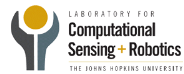 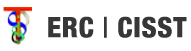 [Speaker Notes: Paul]
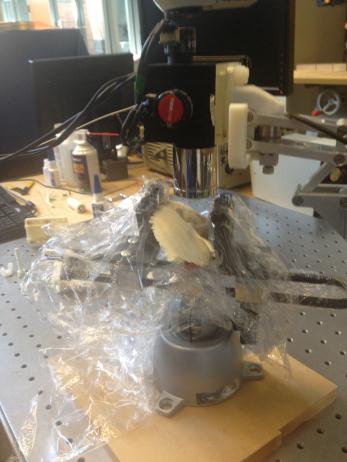 Bulk Scanner
Scanner mounted to robot
How it works
A-Scans
B-Scans
Volumes
Photo Credit: Emily Daggett
Confidential
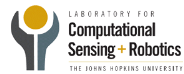 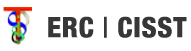 [Speaker Notes: Emily – volumes 50mm below lens (5x5x5)]
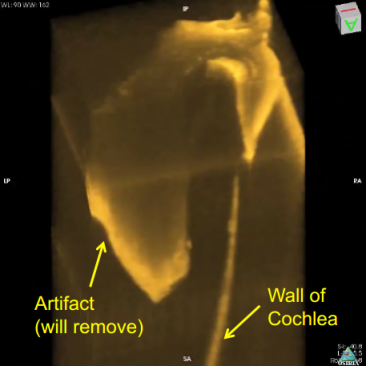 Bulk Scanner Data
Volumes stitched together
Model
Basal turn identified
Virtual Fixture
Photo Credit: Mingtao Zhao
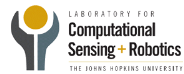 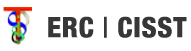 [Speaker Notes: Paul – combined model]
Project Management
Deliverables
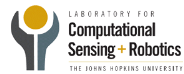 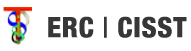 [Speaker Notes: Talk about combined model]
Project Management
Dependencies
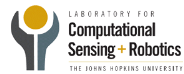 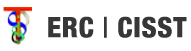 Project Management
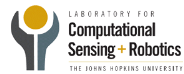 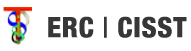 Project Management
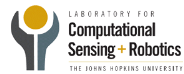 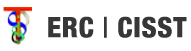 Bibliography
Coulson, C. J., Reid, A. P., Proops, D. W., & Brett, P. N. (2007). ENT challenges at the small scall. The International Journal of Medical Robotics and Computer Assisted Surgery, (3), 91-96. 
Kavanaugh, K. T. (1994). Applications of image-directed robotics in otolaryngologic surgery. The Laryngoscope, (104), 283-293. 
Kratchman, L. B., Schurzig, D., McRackan, T. R., Balachandran, R., Noble, J. H., Webster, R. J. I., & Labadie, R. F. (2012). A manually operated, advance off-stylet insertion tool for minimally invasive cochlear implant surgery. IEEE Transactions on Biomedical Engineering, 59(10), 2792-2800. 
Lin, J., Staecker, H., & Jafri, M. S. (2008). Optical coherence tomography imaging of the inner ear: A feasibility study with implications for cochlear implantation. Annals of Otology, Rhinology & Laryngology, 117(5), 341-346. 
Majdani, O., Rau, T. S., Baron, S., Eilers, H., Baier, C., Heimann, B., . . . Leinung, M. (2009). A robot-guided minimally invasive approach for cochlear implant surgery: Preliminary results of a temporal bone study. International Journal of Computer Assisted Radiology and Surgery, (4), 475-486. 
NIH Publication No. 11-4798 (2011-03-01). “Cochlear Implants”. National Institute on Deafness and Other Communication Disorders.
Pau, H. W., Lankenau, E., Just, T., Behrend, D., & Hüttmann, G. (2007). Optical coherence tomography as an orientation guide in cochlear implant surgery? Acta Oto-Laryngologica, (127), 907-913. 
Rau, T. S., Hussong, A., Leinung, M., Lenarz, T., & Majdani, O. (2010). Automated insertion of preformed cochlear implant electrodes: Evaluation of curling behaviour and insertion forces on an artificial cochlear model. International Journal of Computer Assisted Radiology and Surgery, (5), 173-181. 
Zhang, J., Wei, W., Ding, J., Roland, J. T. J., Manolidis, S., & Simaan, N. (2010). Inroads toward robot-assisted cochlear implant surgery using steerable electrode arrays. Otology & Neurotology.
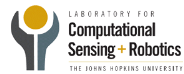 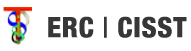 Questions?
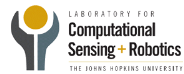 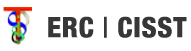